Collect 7 items that are measured in Fluid Ounces and Milliliters.
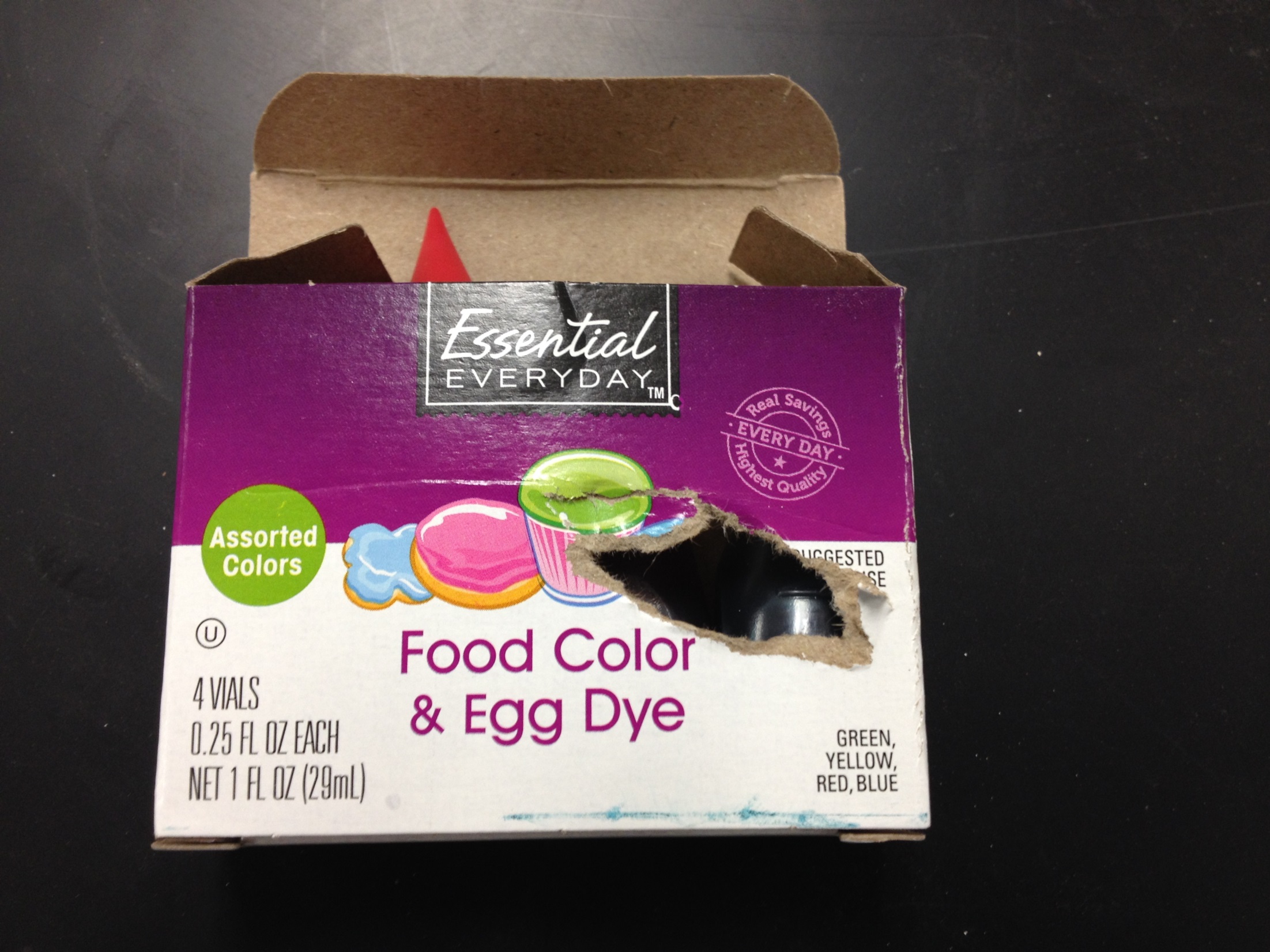 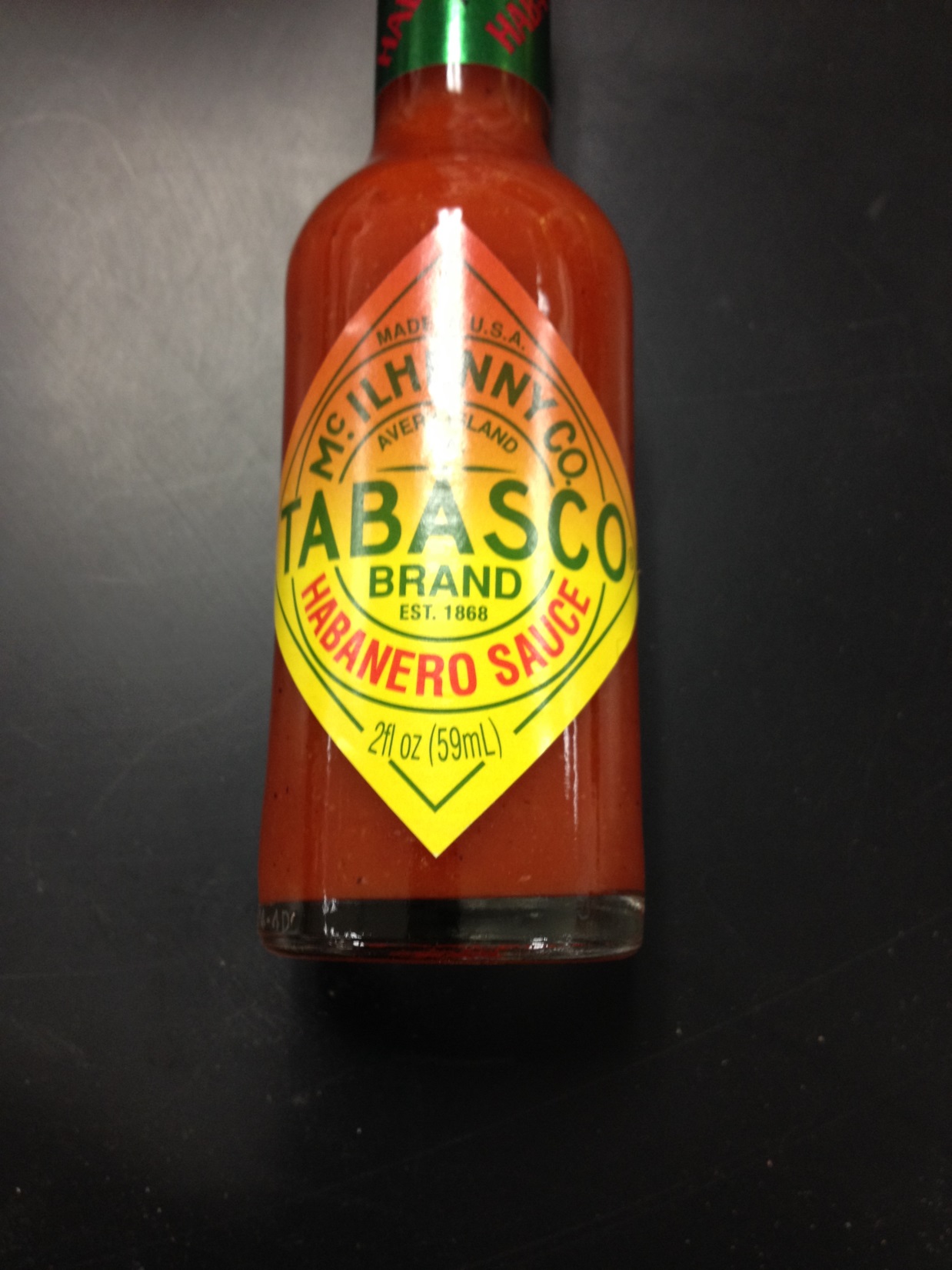 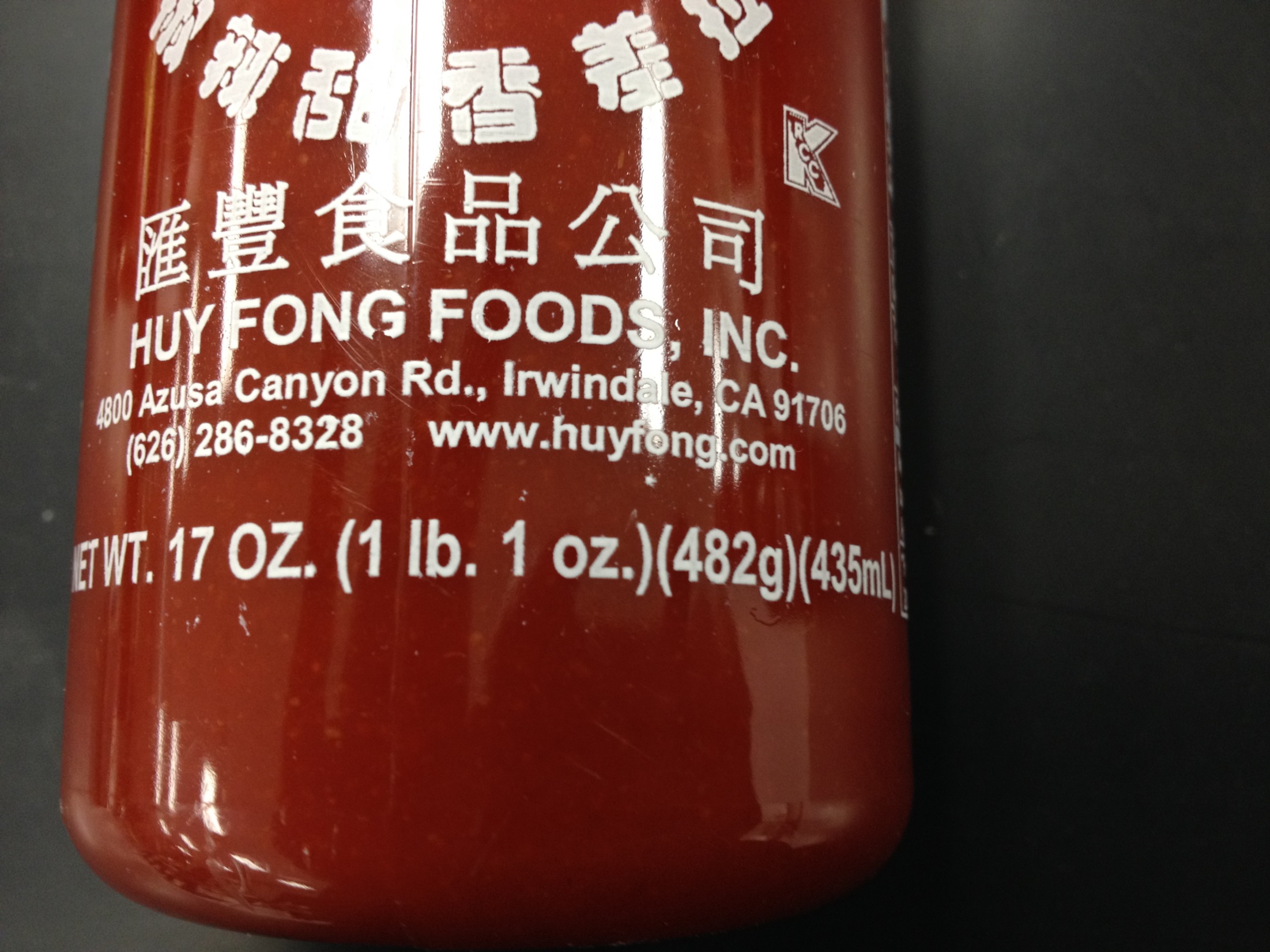 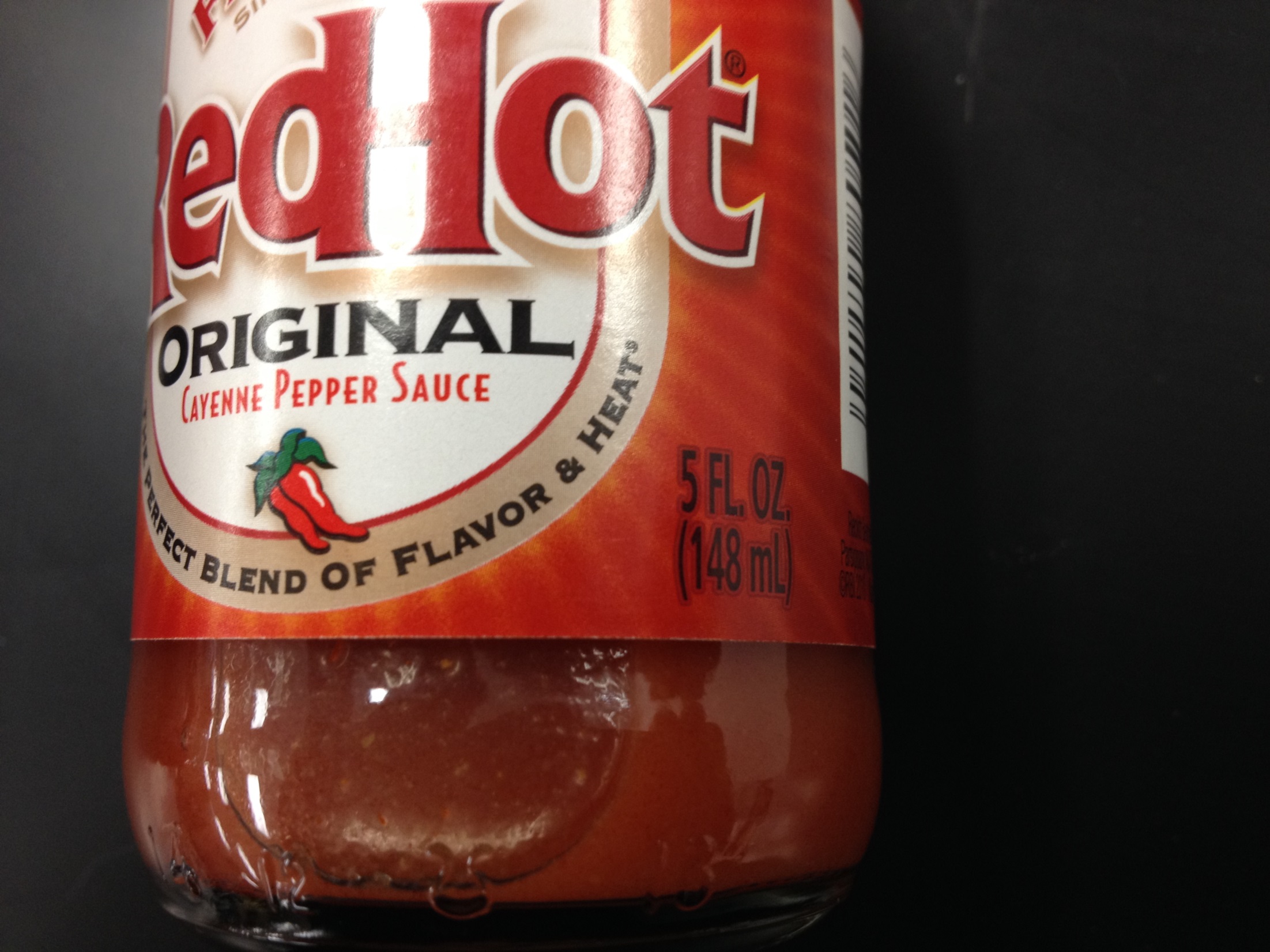 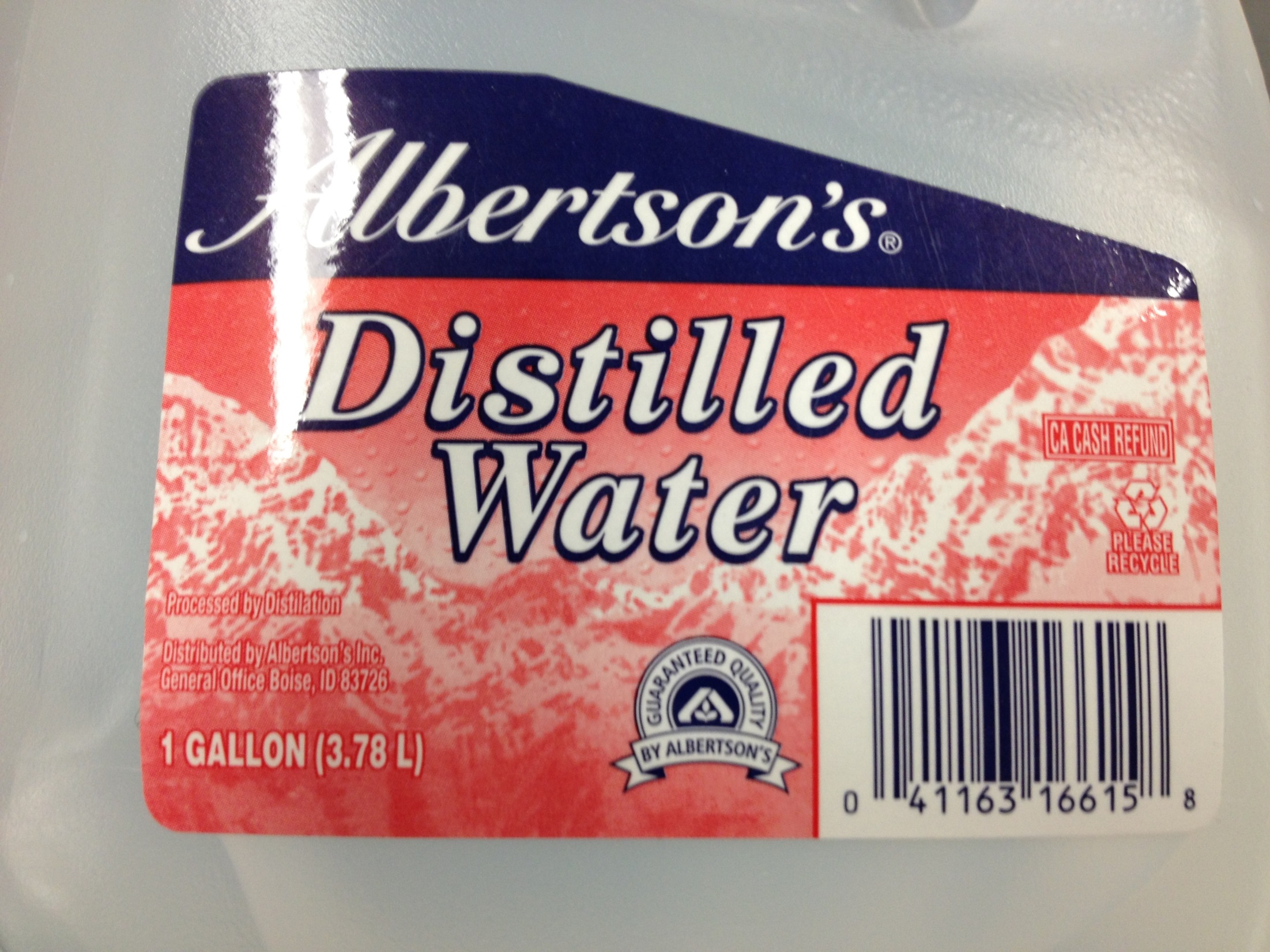 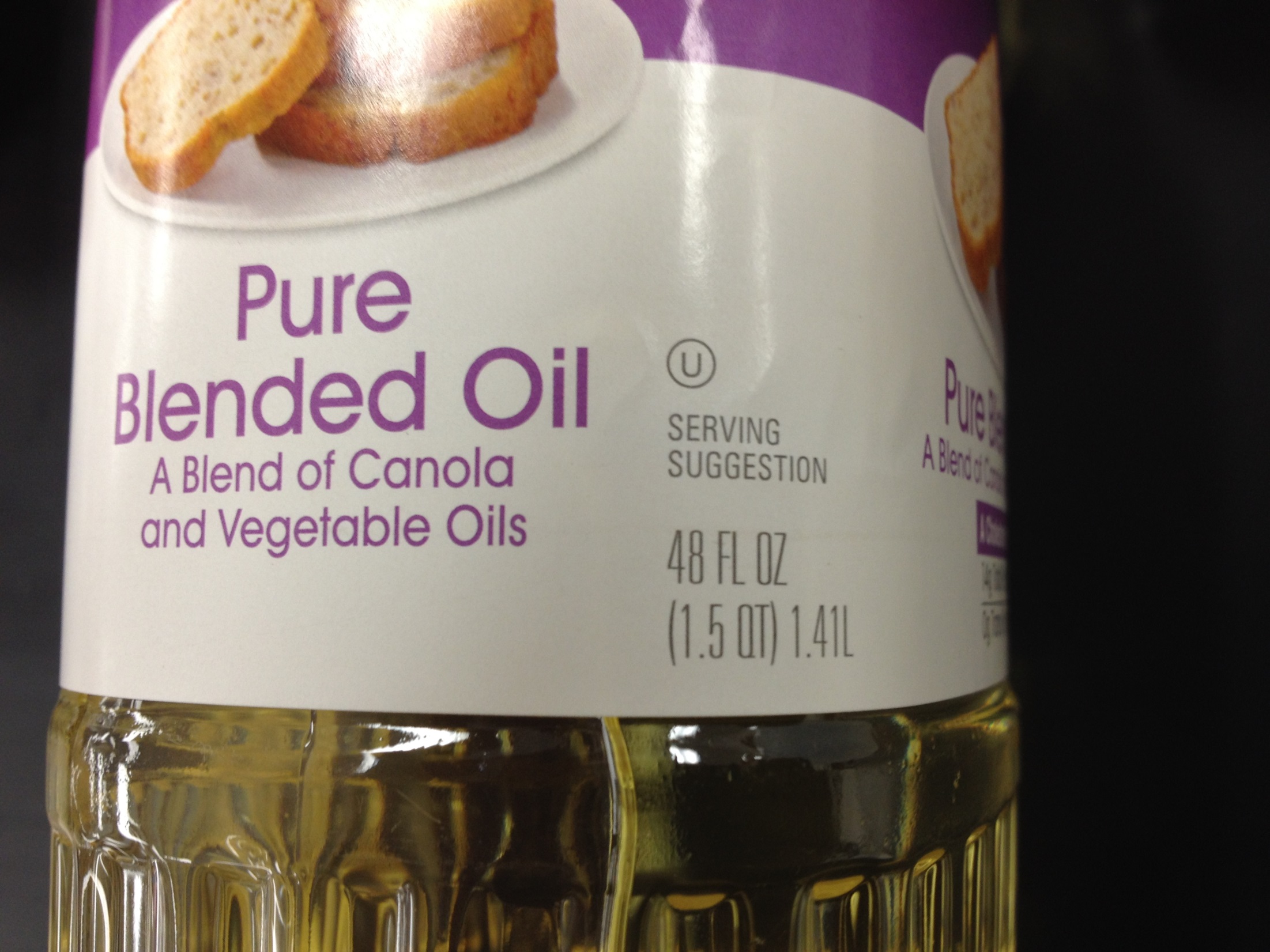 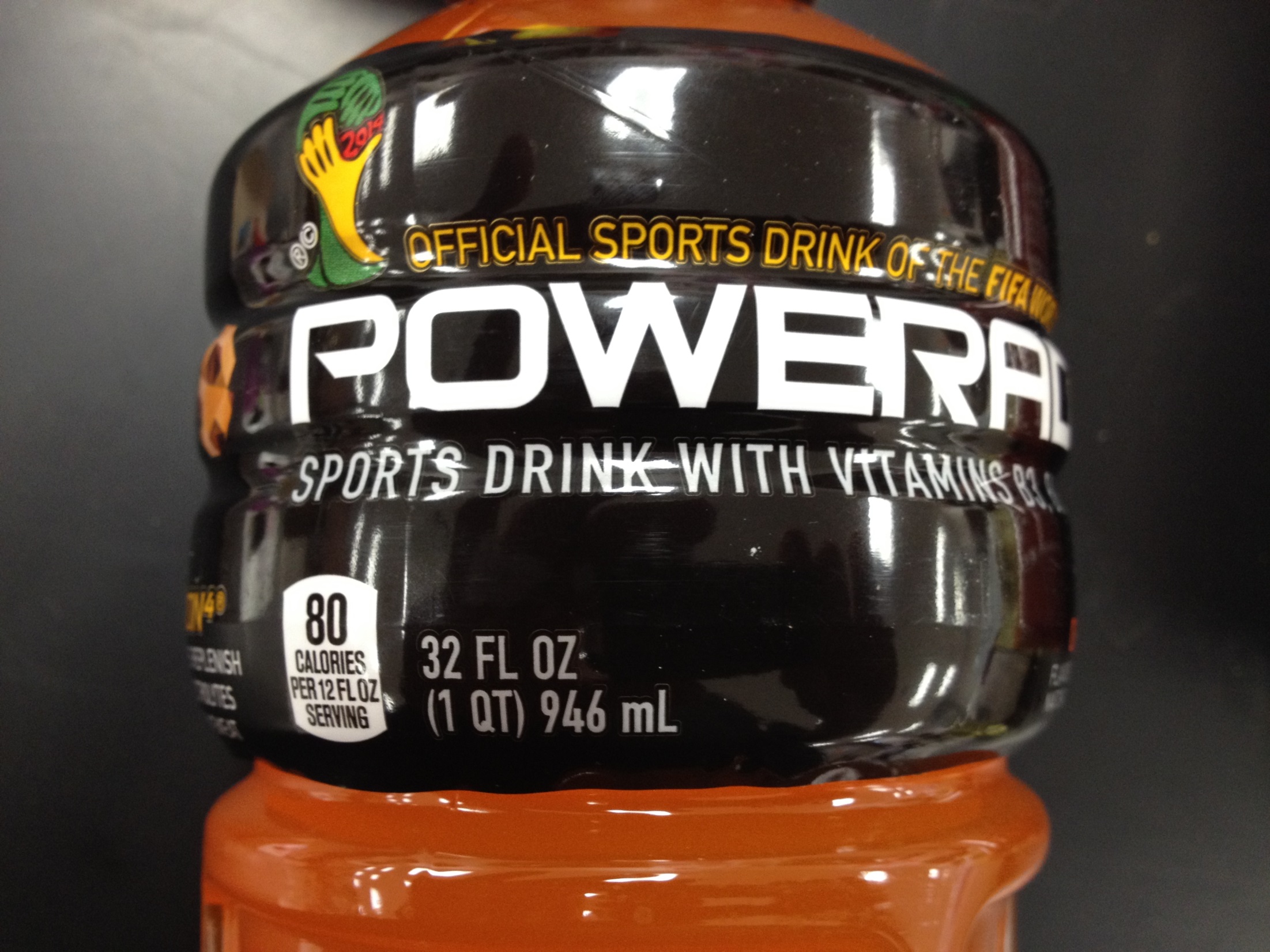 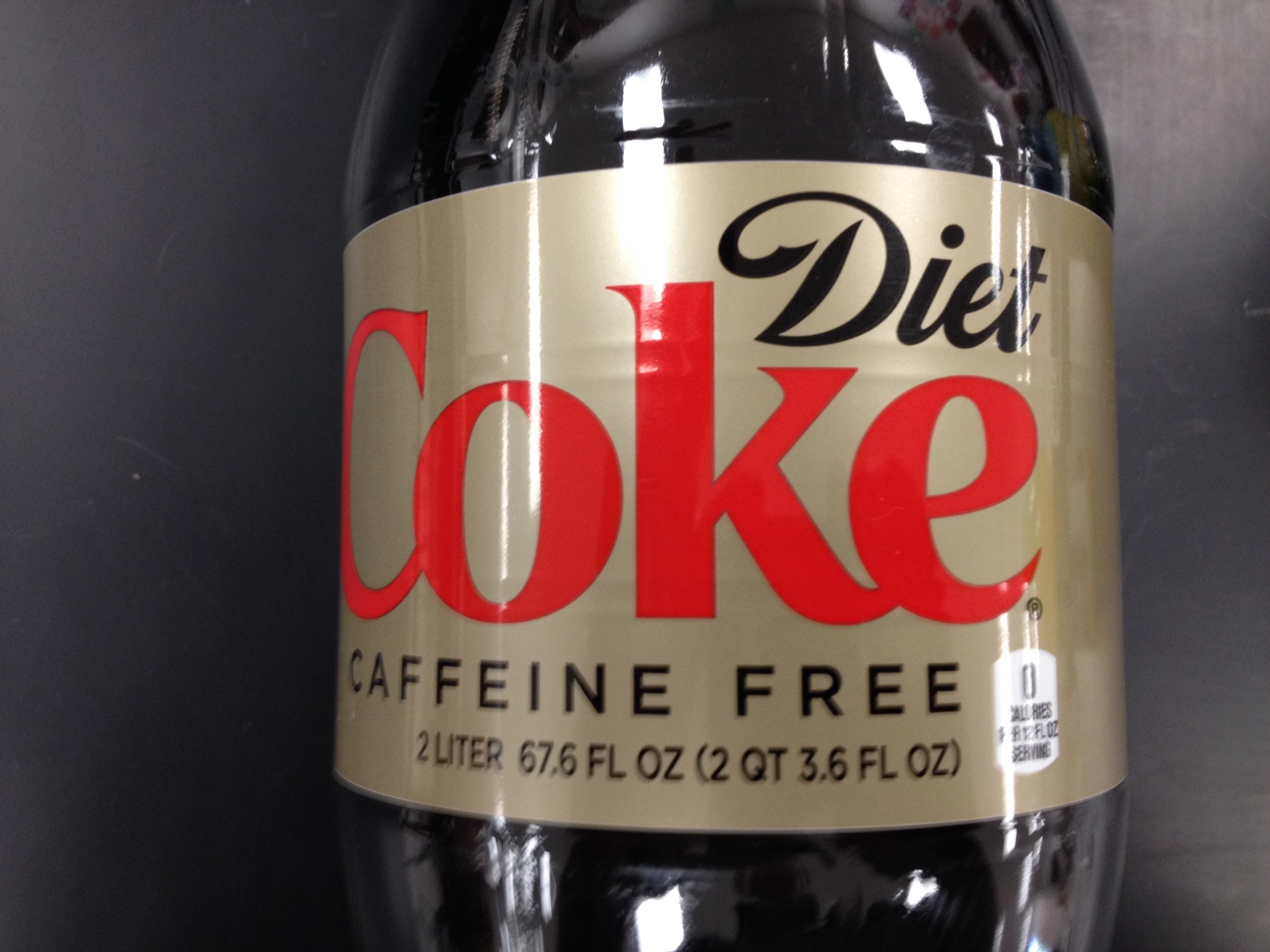 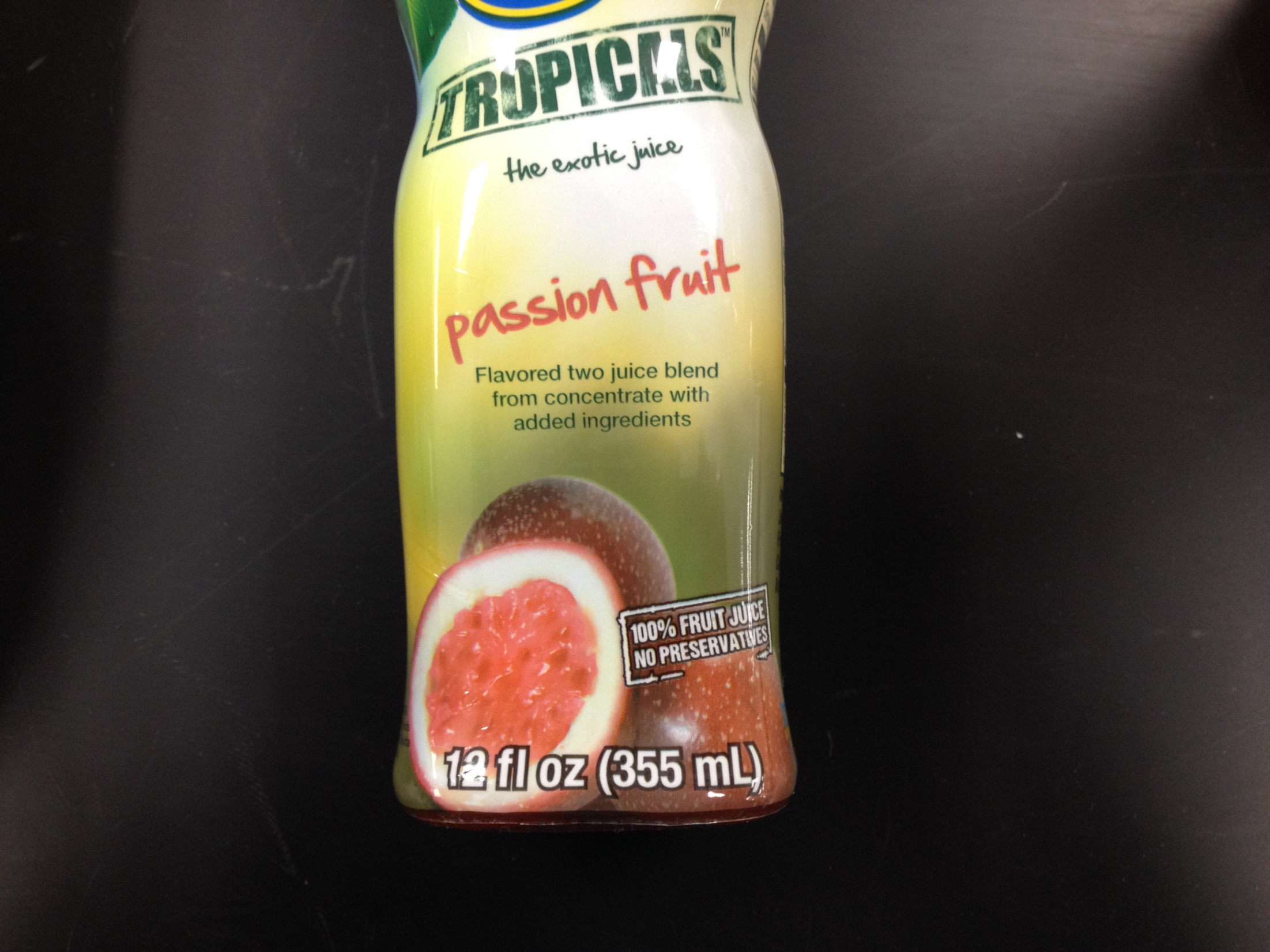 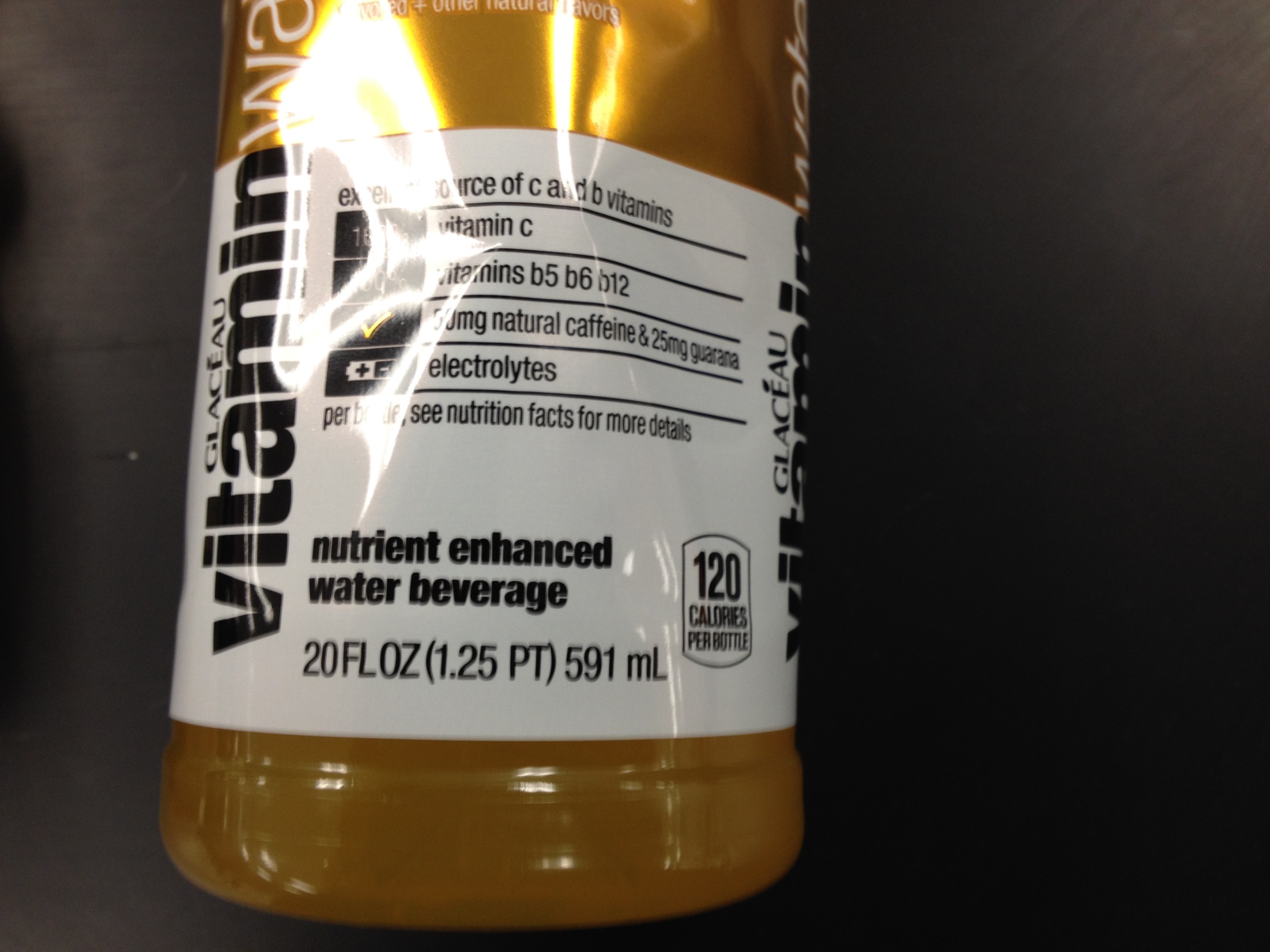 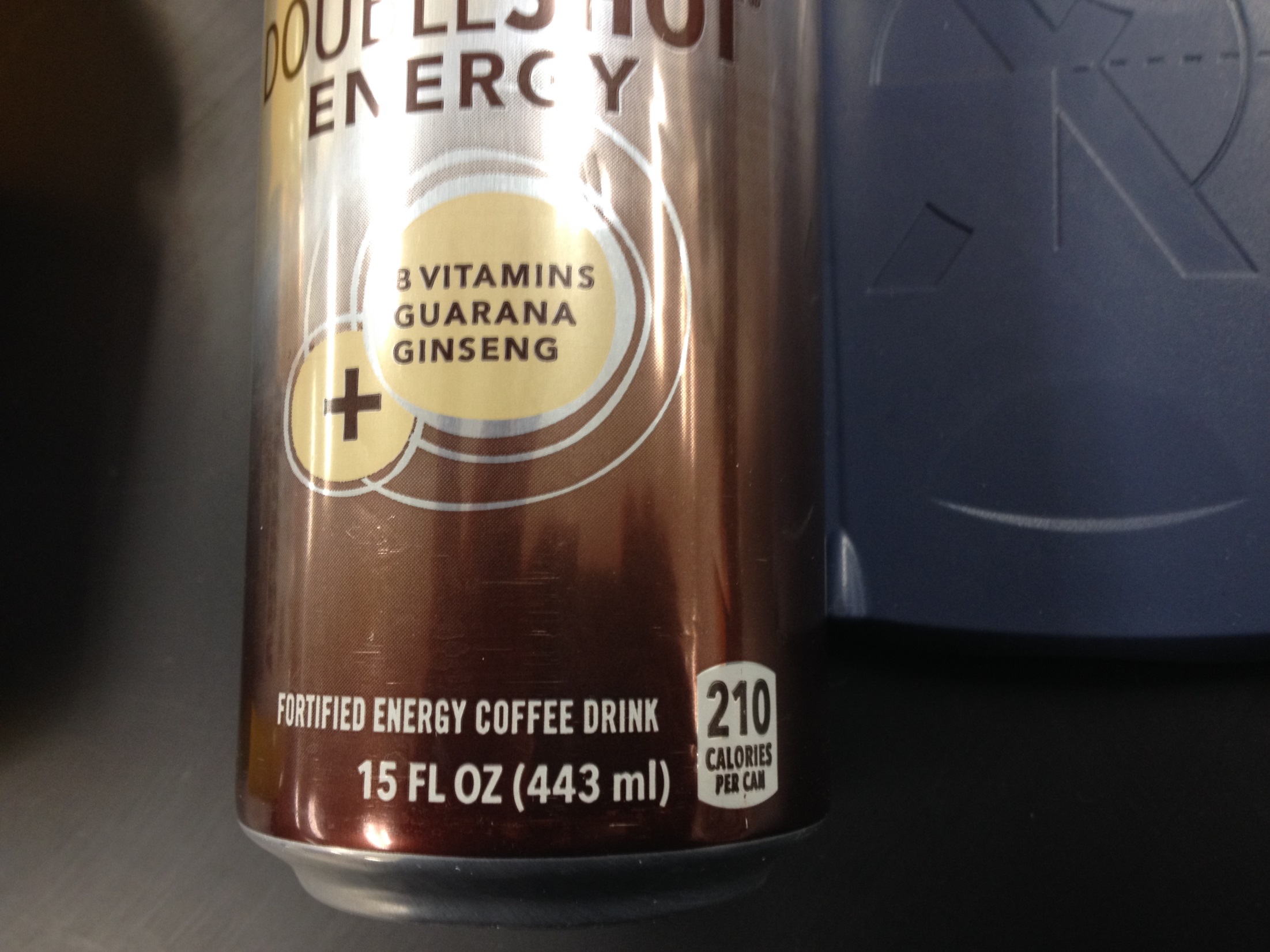